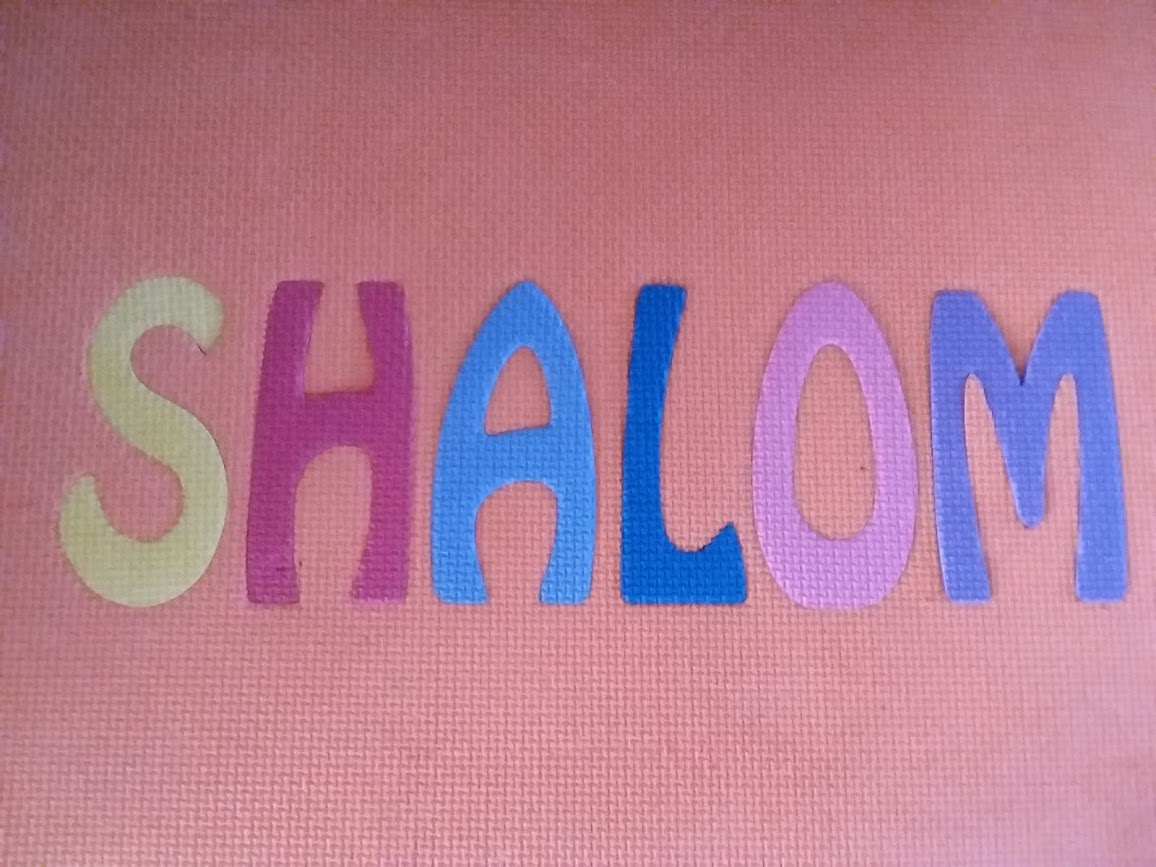 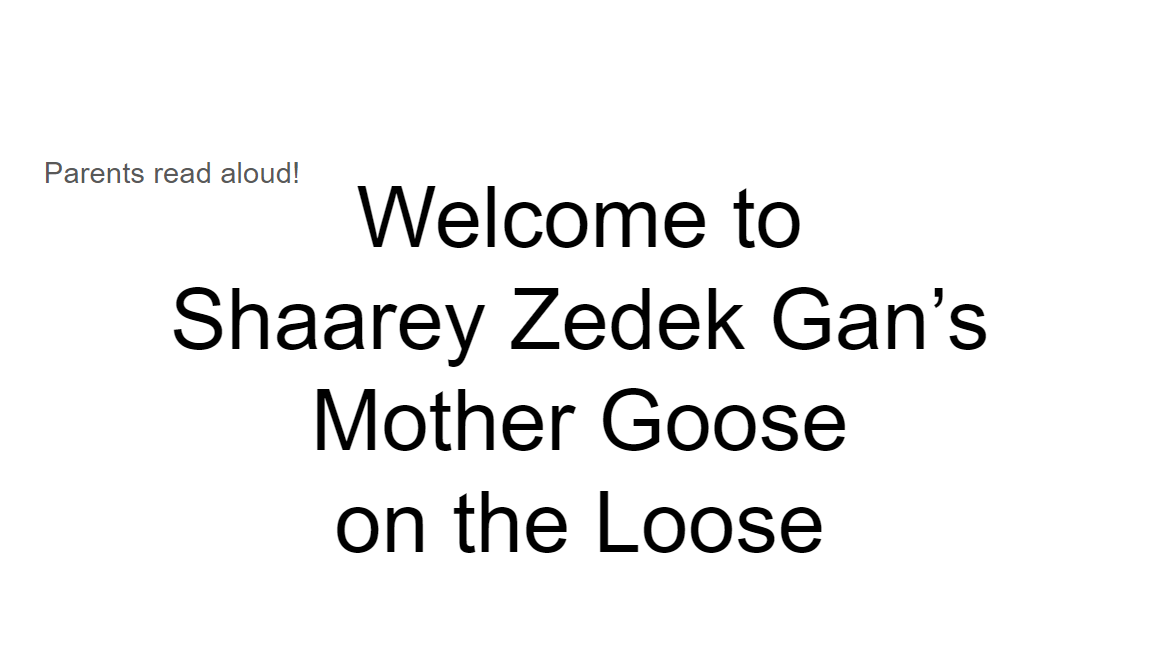 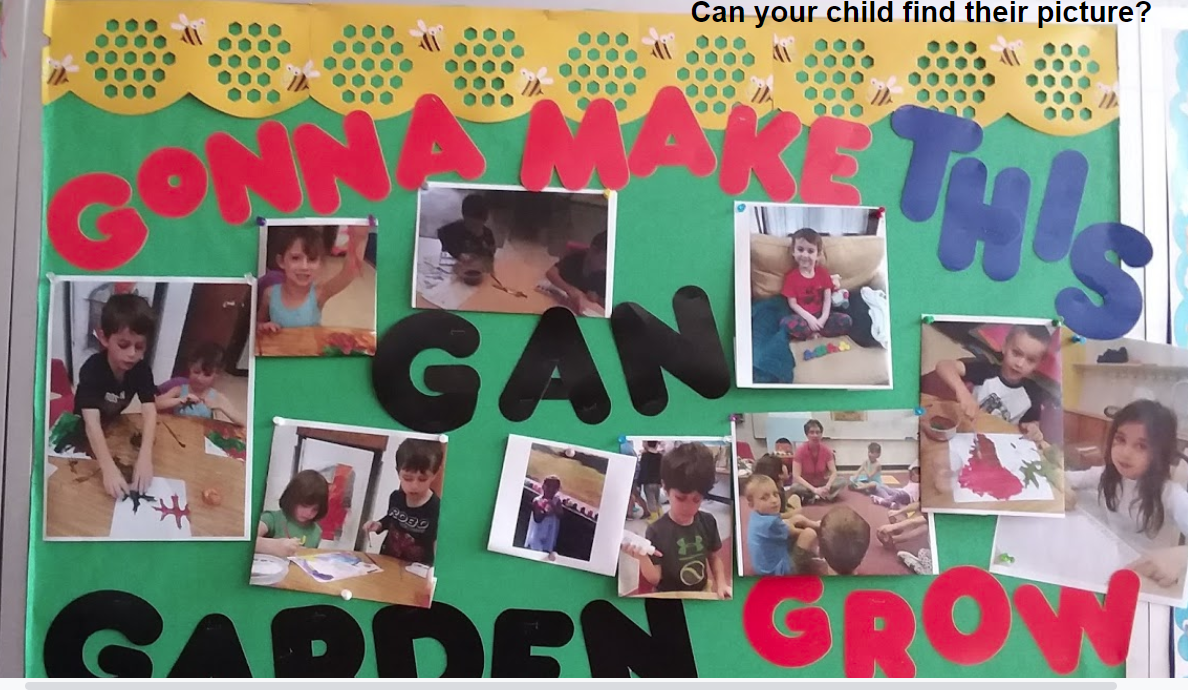 Two things you’ll need before we start
--a small box or jar which can be used to collect coins for charity
(unless you have a tsedakah box or bank at home already)
--some coins
Opening Rhyme: Old Mother Goose
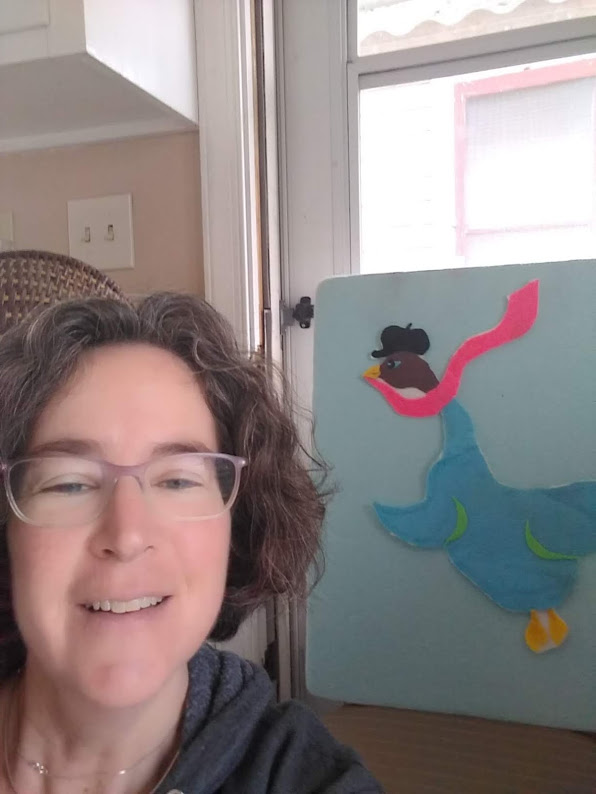 Sit close to your child, they can be on your lap or next to you.
Do the rhyme and hand motions together with your child. 
They know the rhymes, so they can teach you!
Click on the link for the video:
https://photos.app.goo.gl/a4ABYg2xJ1pozKJz5
Goosey Goosey Gander
https://drive.google.com/open?id=1GfMQiolpSREYU8QktRAlcXNj_8-H4Gtk




Give your child a big hug at the end!
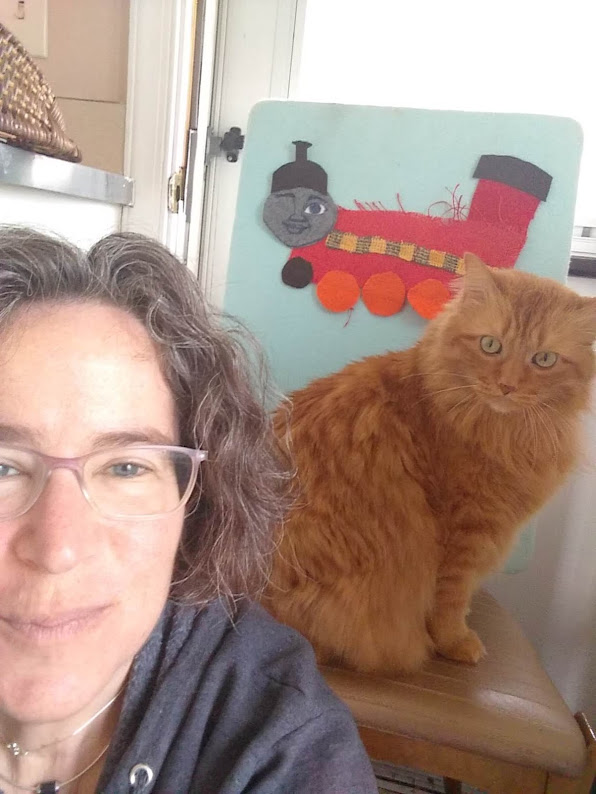 The Little Train
https://photos.app.goo.gl/htga6V59zJmYttaK8
HaRakevet הרכבת
And a Hebrew version:

https://photos.app.goo.gl/bfCEKVuTadZcTbDL6
My Face Is Round
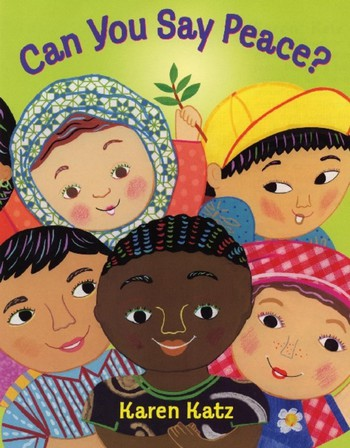 Your children have added to this rhyme, at the end!
https://drive.google.com/open?id=1SDsAFA3U3PTKt_ZoaFolVR68G70jczUQ
A Book!
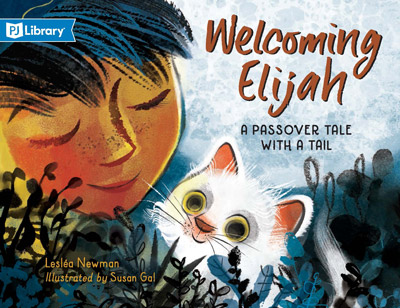 https://drive.google.com/open?id=1OVymvu71n7r0nAqBHoQIoBMjW_150jCq
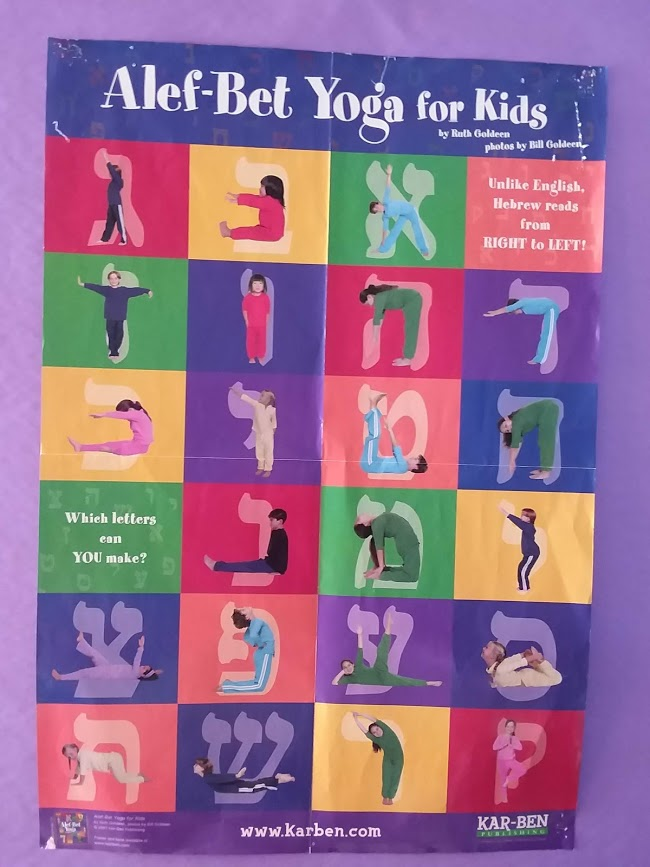 Alef Bet Yoga
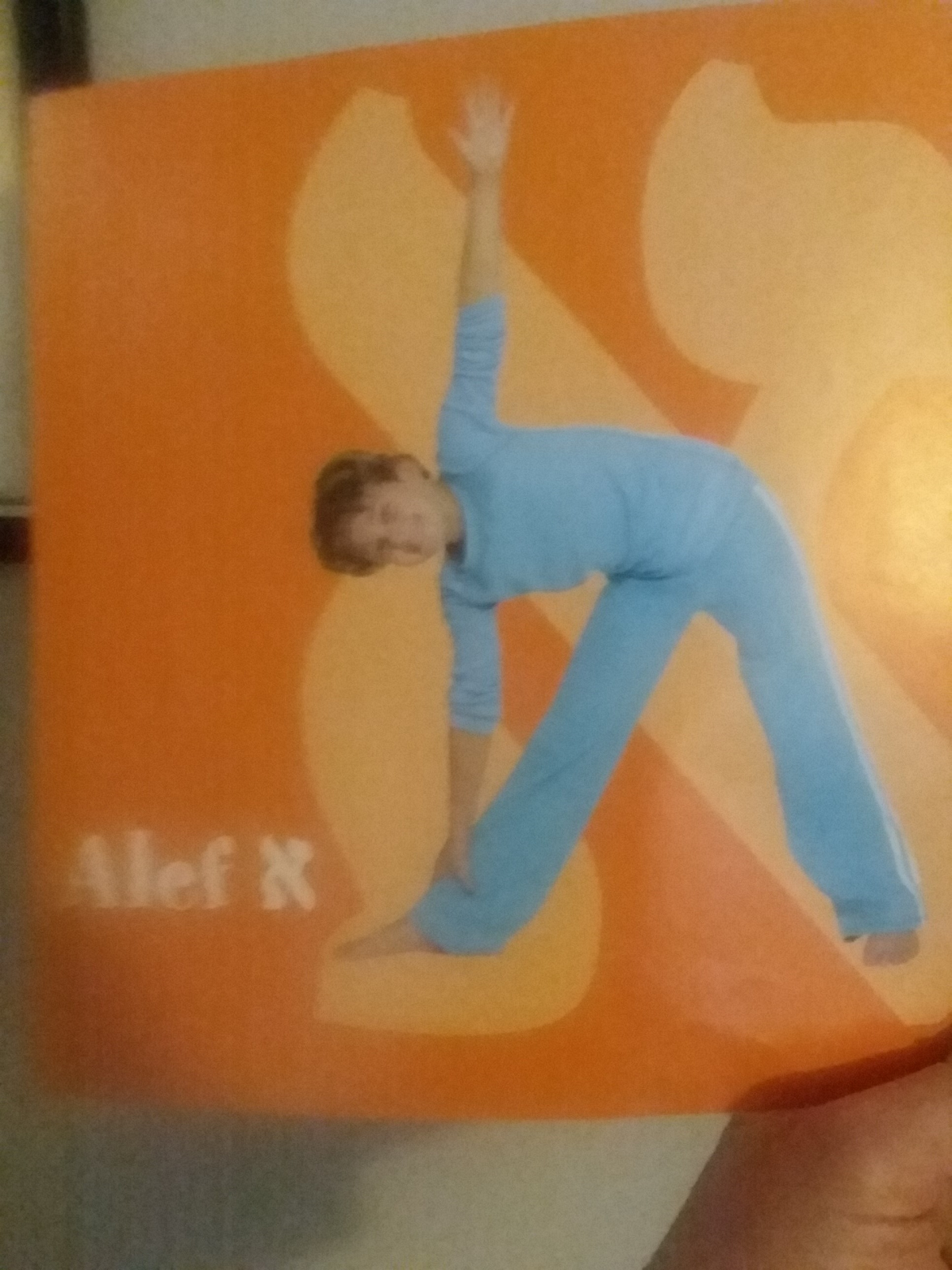 Alef                           א
Alef is the first letter of the Hebrew alphabet

Sometimes it has the sound of “aaahhhh” like in the word Alef (say Aaaahhh--lifff)

The pose for Alef is Triangle Pose

Here is a video of a kid teaching Triangle Pose:
https://www.youtube.com/watch?v=_jH2OPM6guU
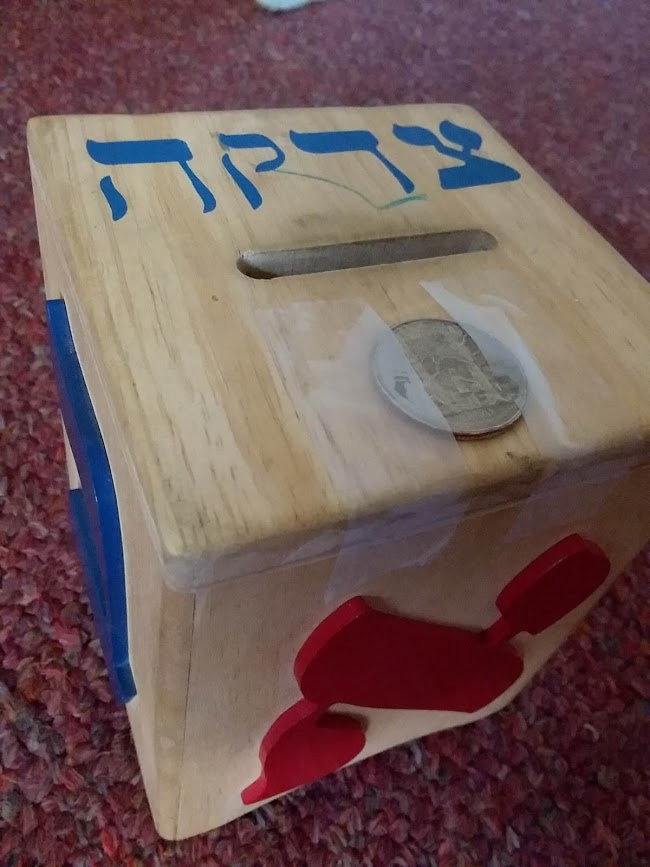 Family Activity: Tsedakah Giving
If you do not have a tsedakah (charity) box for coins,go find a jar or other small box to use. 
And get some coins! 
Discuss together where you’d like the money to go, such as:
To help people who don’t have enough food
To help the environment
To help people who had to leave their country due to war
Now, have your child add the coins to the jar or box. Give your child a big round of applause!
Closing Song:We’re So Happy That Everyone Was Here!
https://photos.app.goo.gl/bYtnH6PotKkAo6pJ6




See the next slide for an optional craft!
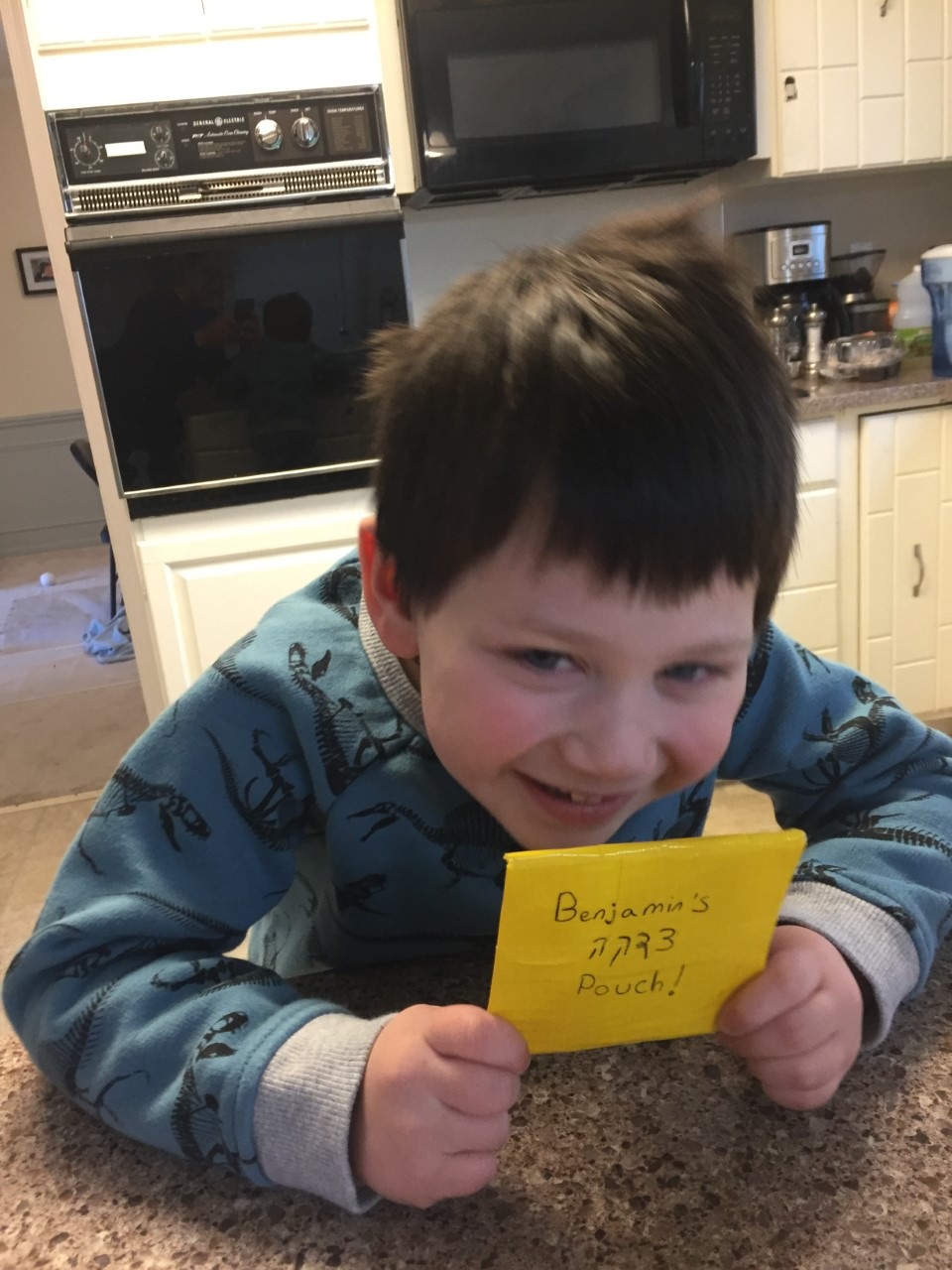 Decorate a Tsedakah Box or Make a Pouch
Decorate your Tsedakah jar or box with stickers or paint.

	OR

Make a Tsedakah Pouch for your child to bring coins to Religious School in. Use Duct Tape and velcro

See next slide...
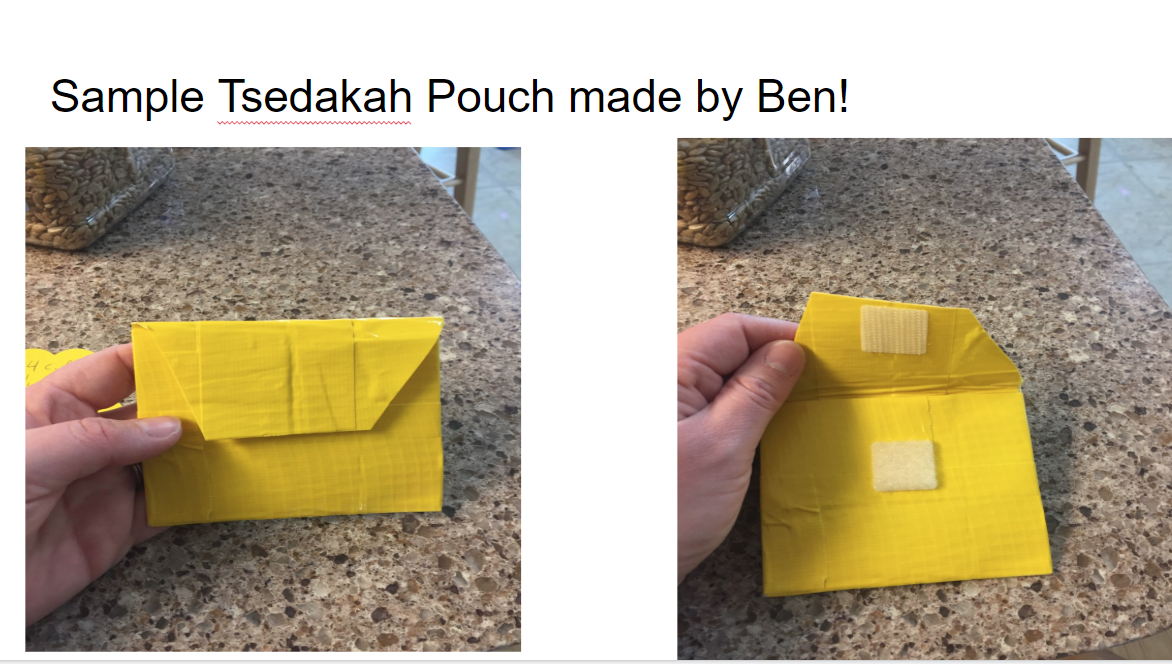 Bye for Now!